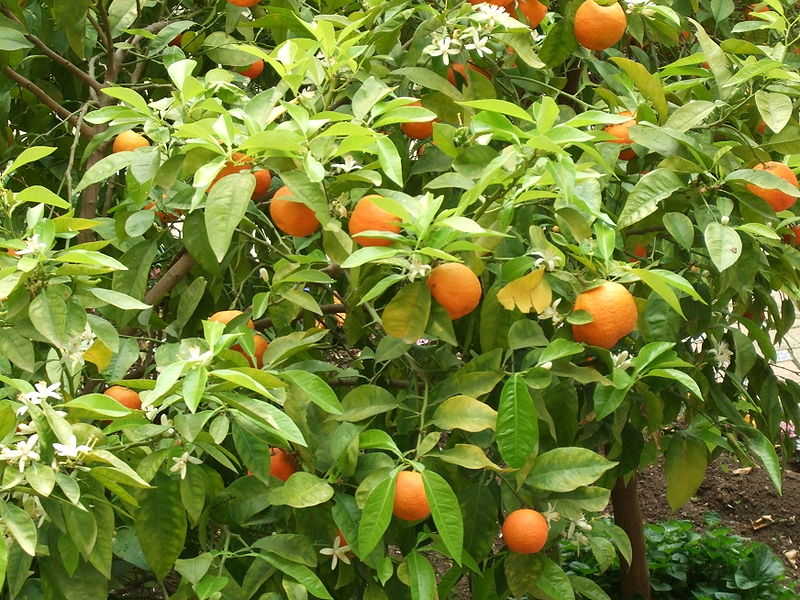 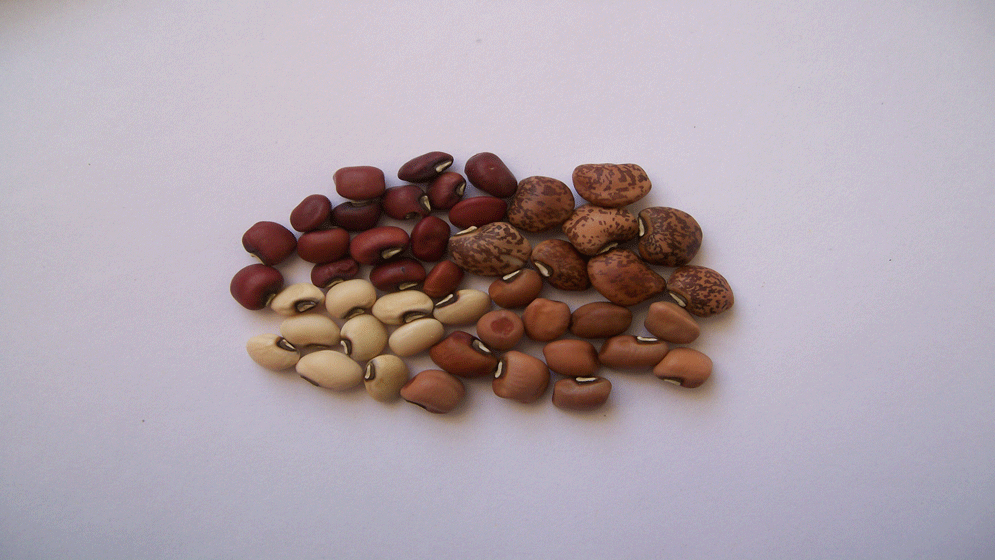 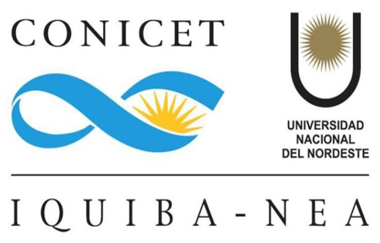 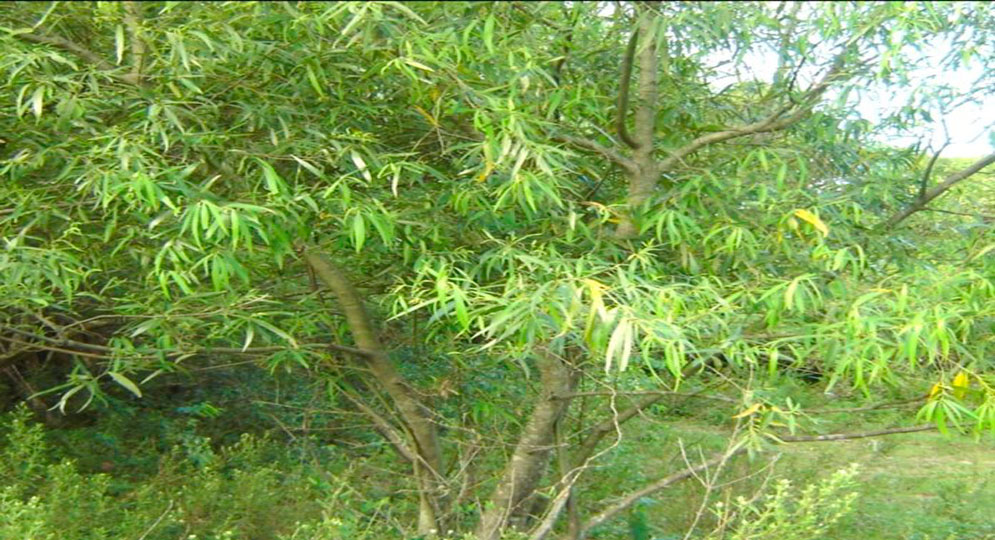 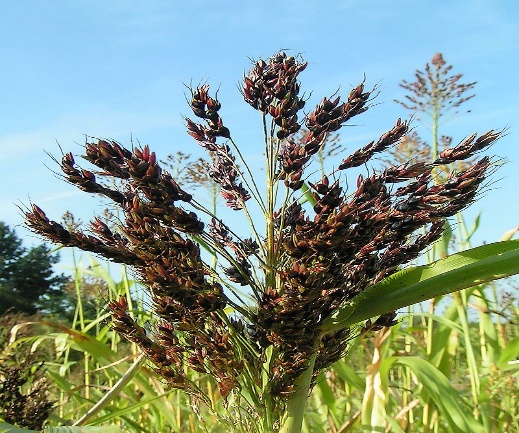 Jornada de Ciencia y Tecnología. Proyecto Unidad Ejecutora IQUIBA-NEA 2022
Titulo: Arial 90 pt. Negrita, Centrado
Primer autora, segundo autorb, siguiente autora,* (Arial, 40pt, negrita, justificado)
a Grupo de investigación/Laboratorio – IQUIBA-NEA – Facultad – Universidad – Dirección (Arial, 40pt, itálica, justificado)
* E-mail: Indicar un correo electrónico de referencia (Arial, 40pt, itálica)